الثانية – الفصل الرابع
مخارج الحروفالمخارج (3): مخرجي الشفتين والخيشوم
د. هاله رجب
مراجعةRecall
2022-03-11
2
مقدمة مخارج الحروفThe introduction of the Makharij
أقسام المخارج Divisions of Makharij
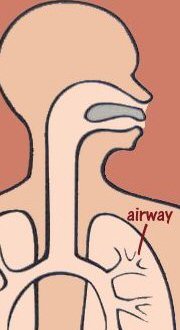 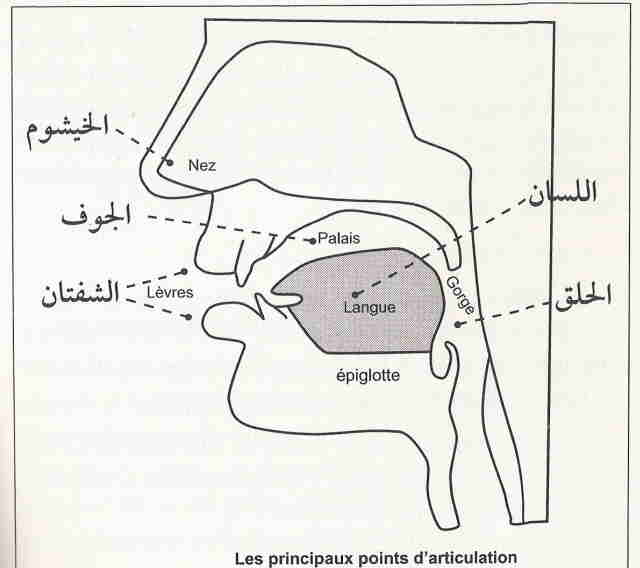 الخيشوم      The Nose
اللسان      The Tongue
الجوف        Al Jawf
الحلق       The Throat
الشفتان      The Lips
أولاً: الجوف
First: Al Jawf
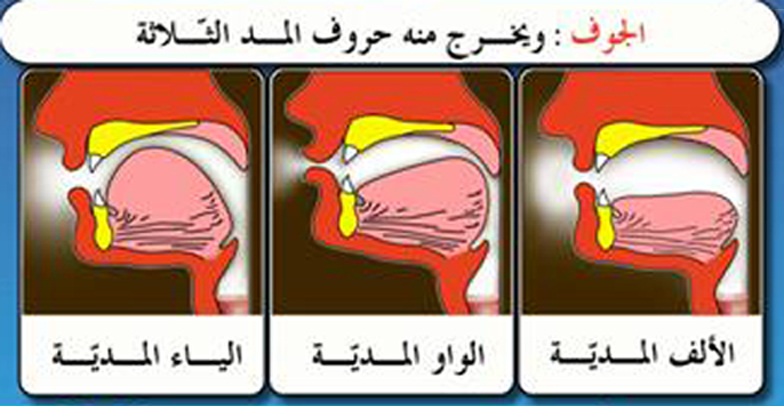 فألف الجوف وأختاها ... وهي     
     حروف مد للهواء تنتهي
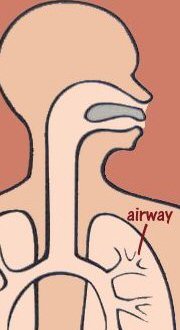 Ya’a
Waw
Alef
ثانياً: الحلق
Second: Al Halq (Throat)
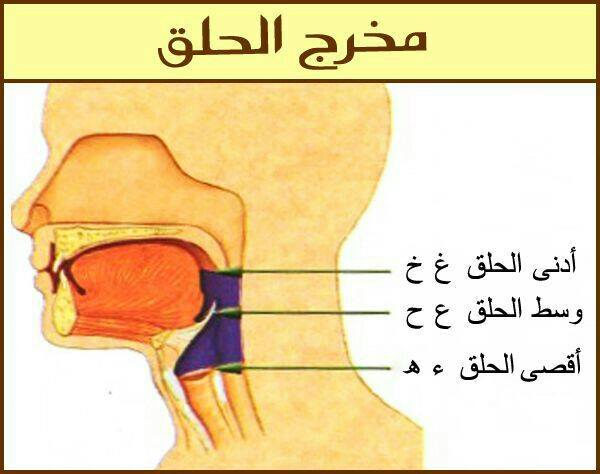 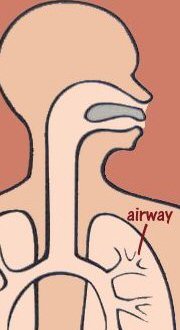 ثالثًا: اللسان
Third: Al Lisan (The Tongue)
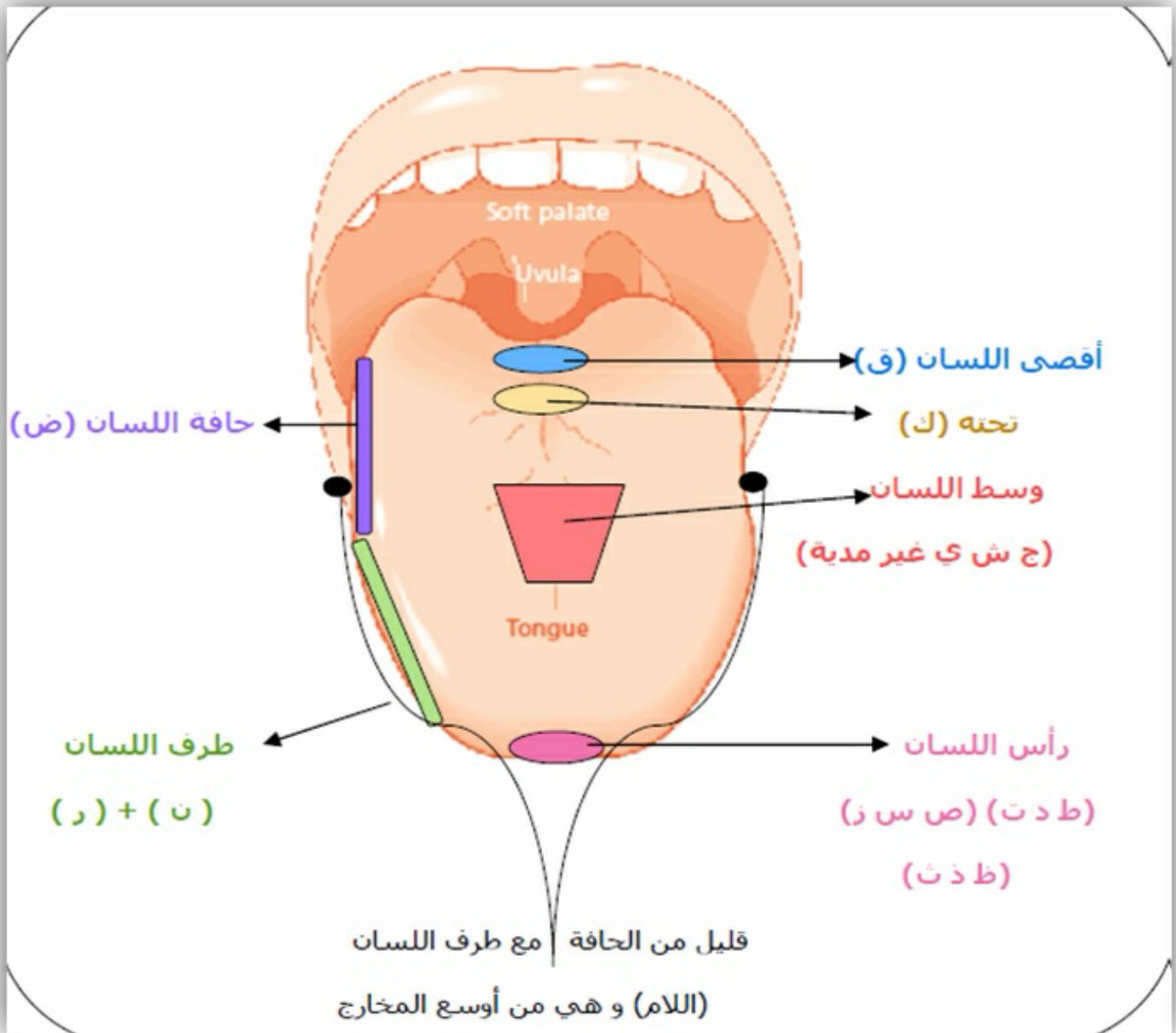 عشرة مخارج خاصة
يخرج منها ثمانية عشرة حرف
Ten particular makharij
from which Eighteen letters are produced
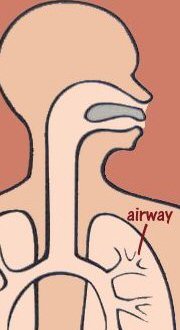 The end of the tongue
قUnder the
The side of the tongue
The middle of the tongue
Tip of the tongue
Tip of the tongue
Side of the tip of the tongue
أدنى حافة اللسان
(ل)
Figure 1.2
رابعًا:

الشفتان

Forth:
Al Shafataan (the lips)
رابعًا: الشفتان
Forth: Al Shafataan (the lips)
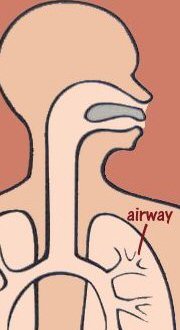 مخرجان فرعيان
يخرج منها أربعة أحرف

2 specific makharij
From which comes out 4 Letters
رابعًا: الشفتان
Forth: Al Shafataan (the lips)
ما بين الشفتين معًا
مع انطباق عند الباء والميم وانفراج قليل عند الواو

Between the two lips
With applied pressure on closed lips for Meem and Baa’ and with rounded lips for Waw
1
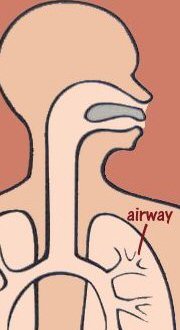 ب –  م –  و
رابعًا: الشفتان
Forth: Al Shafataan (the lips)
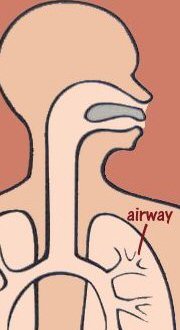 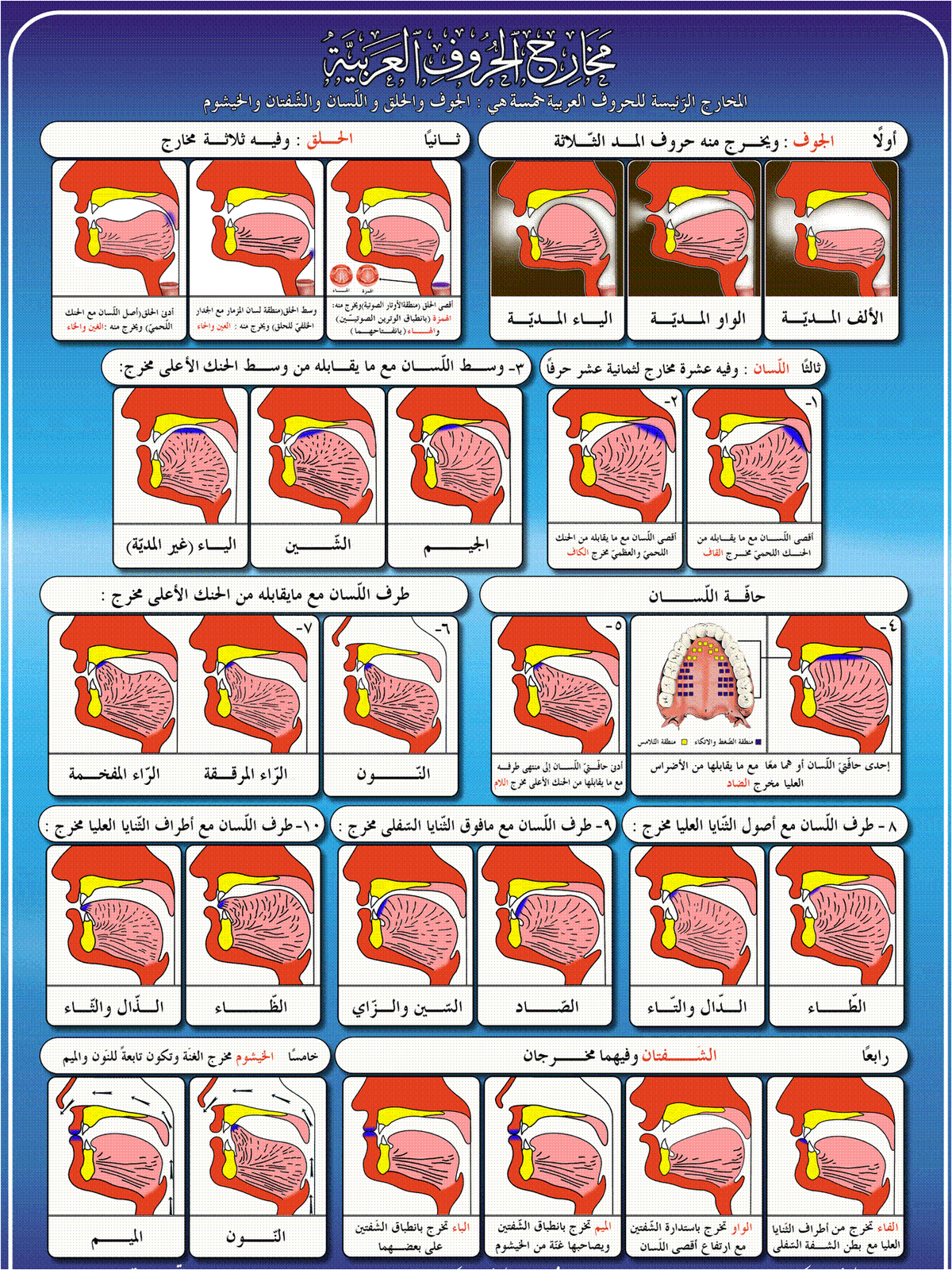 pressure on closed lips for Meem and Baa’
rounded lips for Waw
رابعًا: الشفتان
Forth: Al Shafataan (the lips)
2
بطن الشَّفة السفلى
مع أطراف الثنايا العليا

The inside of the lower lip 
with the tips of the upper front teeth
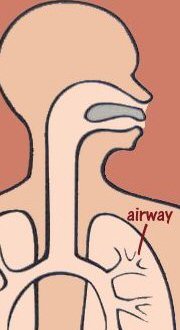 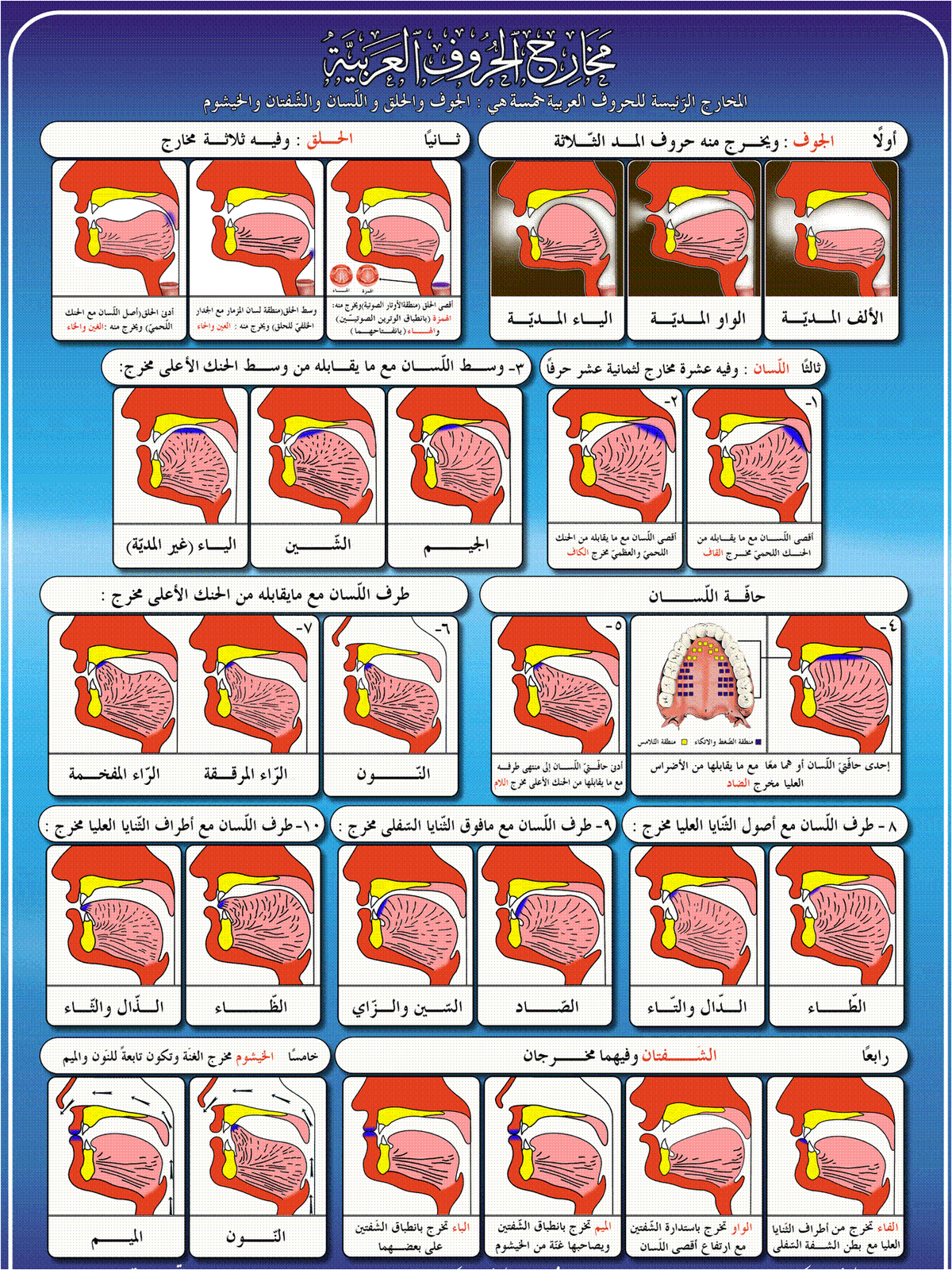 ف
رابعًا: الشفتان
Forth: Al Shafataan (the lips)
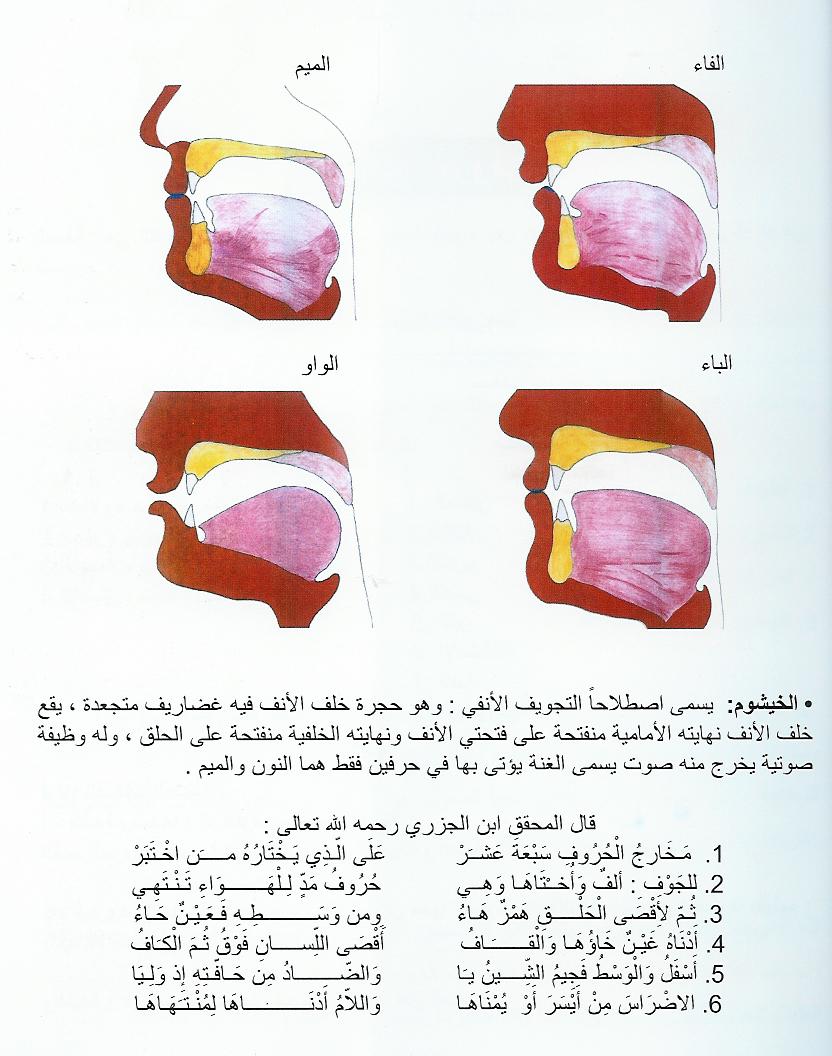 الحروف الشفوية
Al-Huruf Al-Shafawiyyah
(letters of the lips) 

ف – م – ب - و
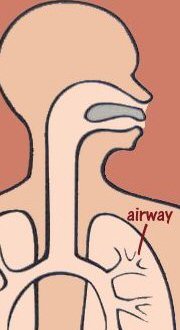 خامسًا:

الخيشوم

Fifth:
Al Khayshoum (the nose)
خامسًا: الخيشوم
Fifth: Al Khayshoum (the nose)
وهو أقصى الأنف من الداخل
وفيه مخرج فرعي واحد

 The upper part of the nose 
that has
One specific Makhraj

تخرج منه      Comes out from it
الغـــنــة    The Ghunnah
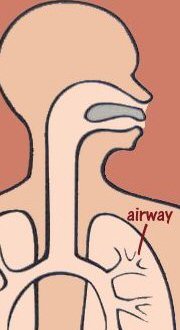 خامسًا: الخيشوم
Fifth: Al Khayshoum (the nose)
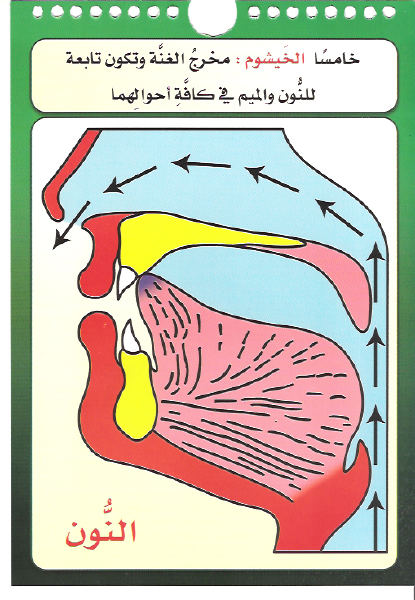 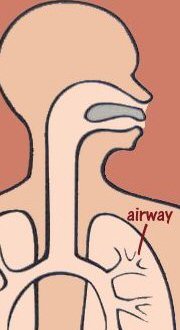 الغنة تكون تابعة للنون والميم في كافة أحوالها

 The Ghunnah is pronounced with Nun and Meem in all its cases
تدريباتPractice
2022-03-11
16
تدريباتPractice
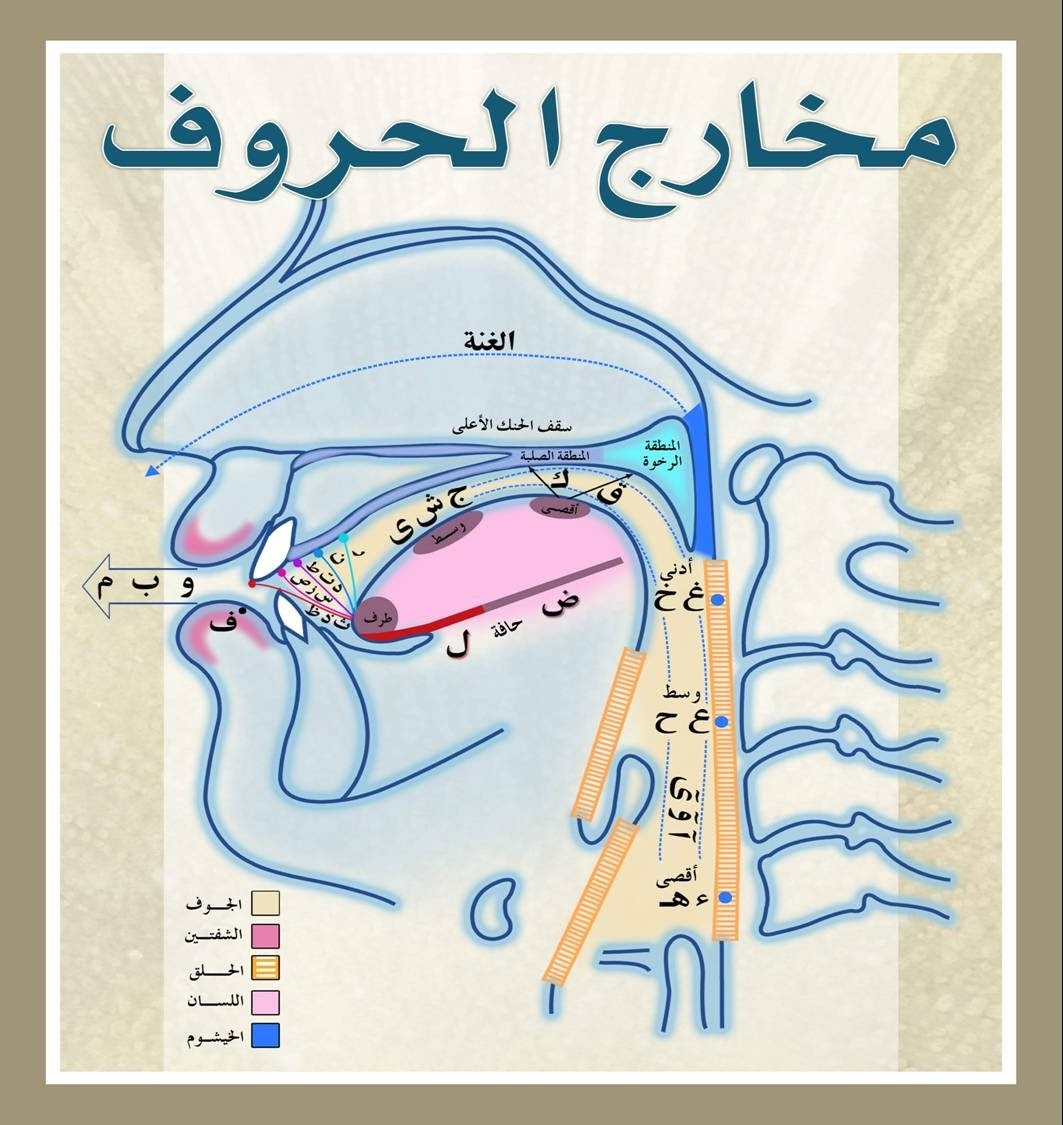 لمعرفة مخرج أي حرف:
 تنطق به ساكنًا أو مشددًا 
ثم تدخل عليها همزة وصل محركة بأي حركة. ماعدا
 
حروف المد 
فيحرك كل حرف قبلها بما يجانسها

 To find out the makhraj of a letter: 
pronounce the letter
with a sukoon or shaddah, preceded by a hamza having a vowel. For the

madd letters, add a vowel to the letter before the madd letter with a vowel that is similar to the madd letter.
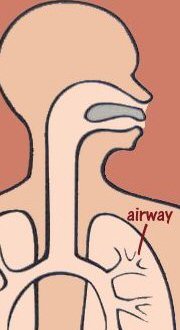 تدريباتPractice
ب
أسلية Asliyyah
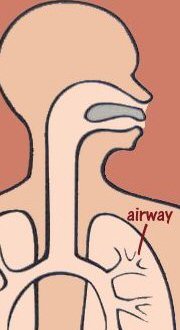 ل
حلقية Halqiyyah
صل الحرف بلقبه

Match the letter to its name
خ
لثوية Lethawiyyah
س
شفوية Shafawiyyah
اللهوية Lahawiyyah
ذ
ك
ذلقية Dhalqiyyah
تدريباتPractice
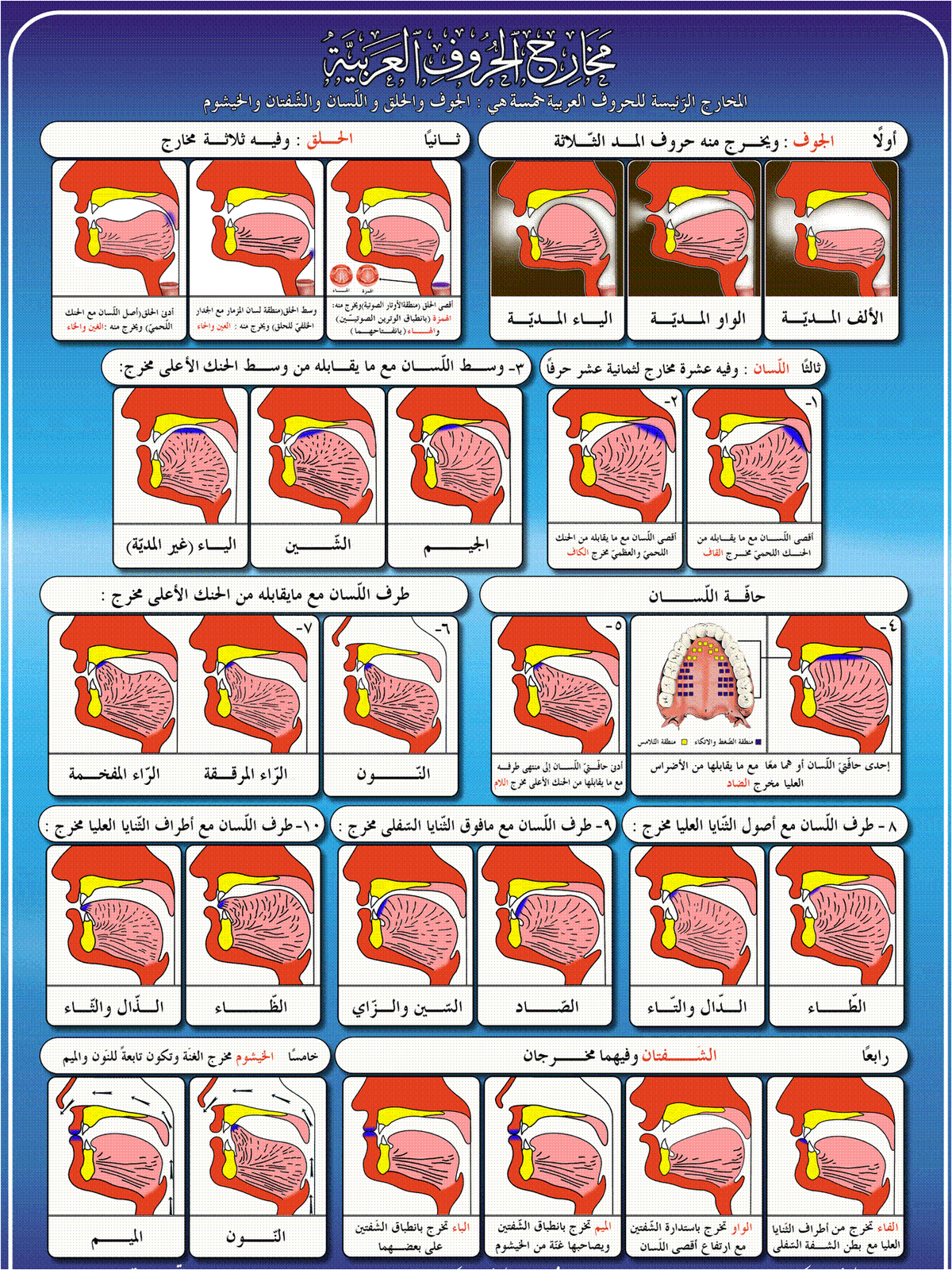 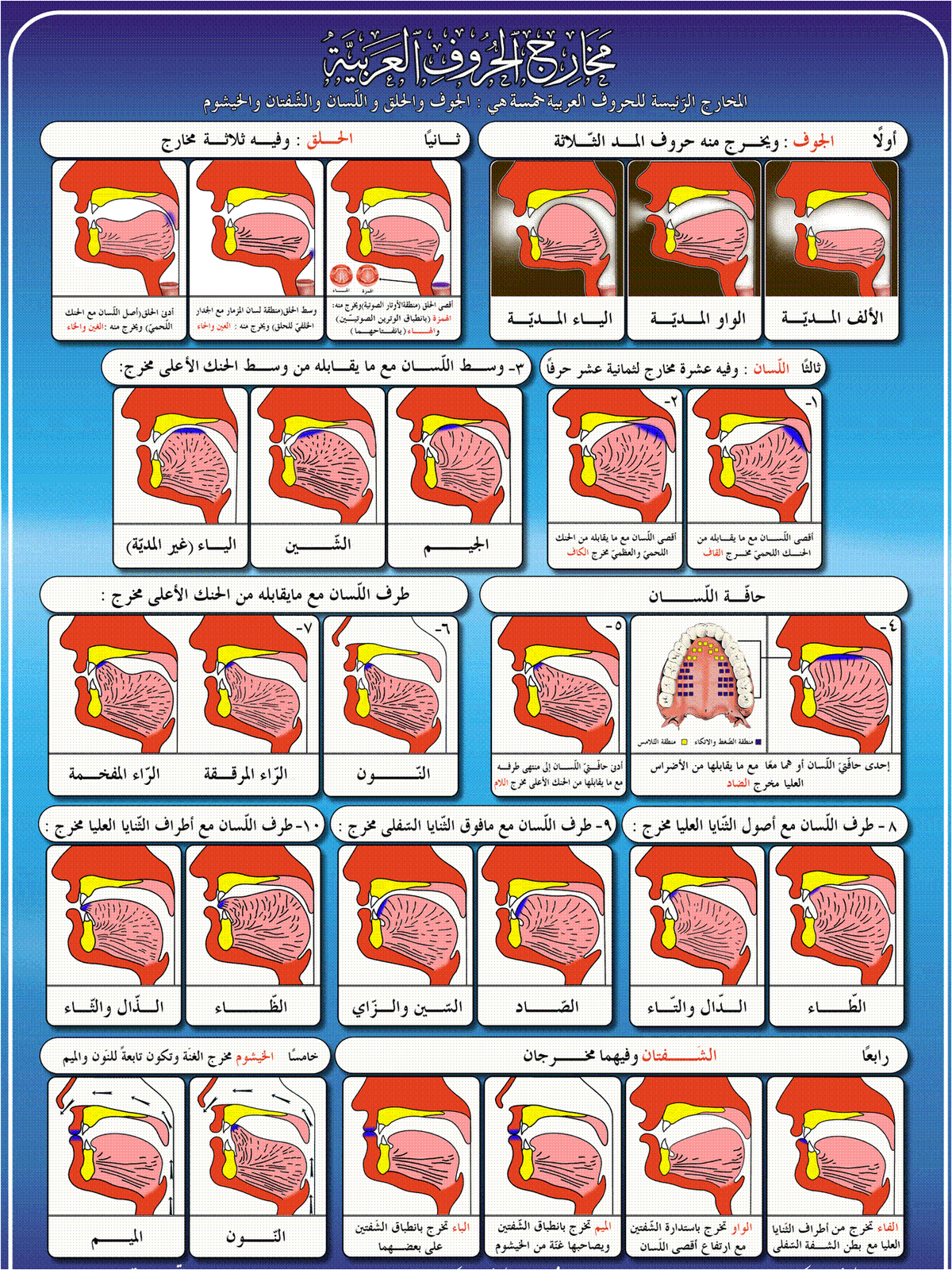 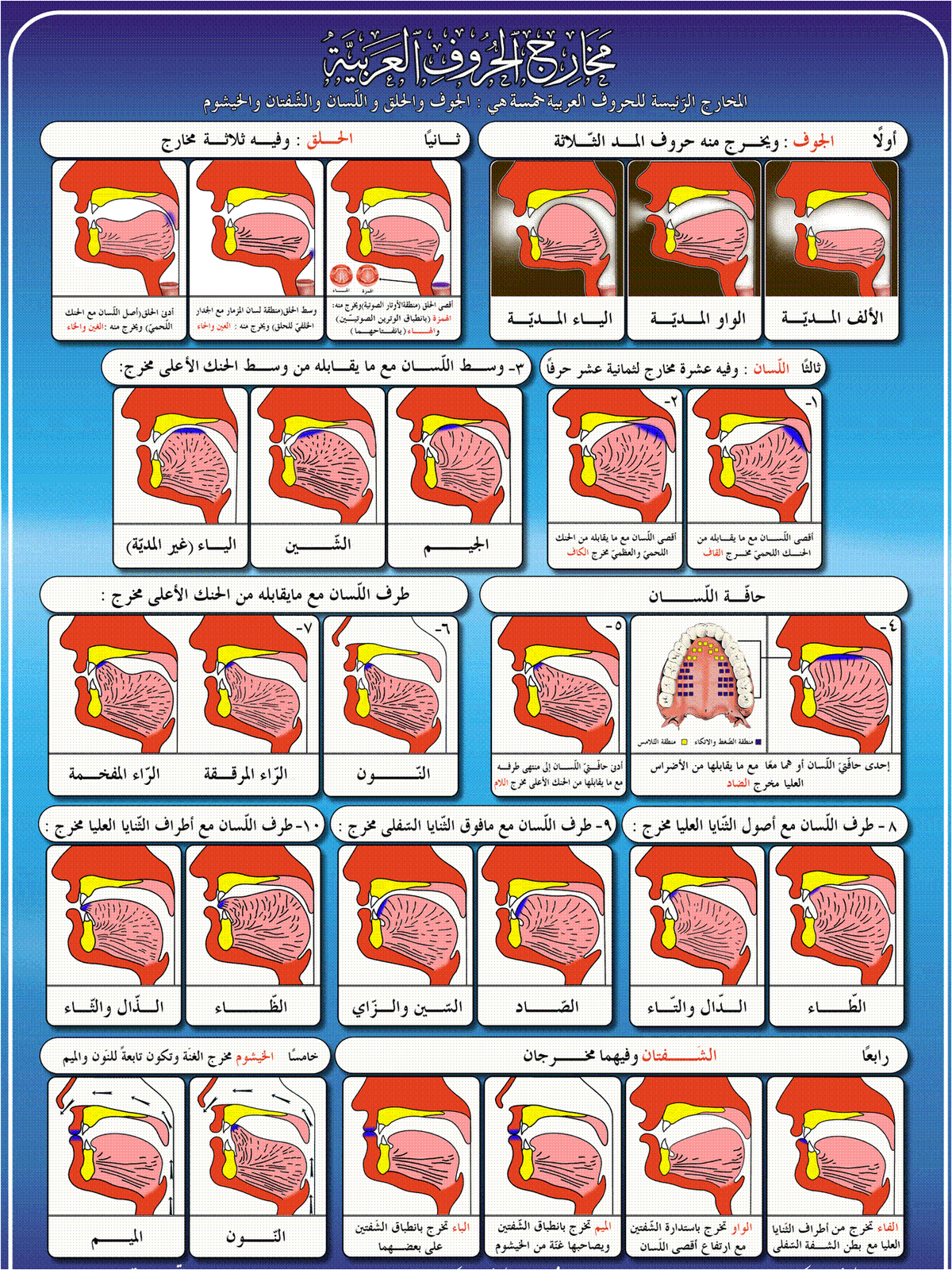 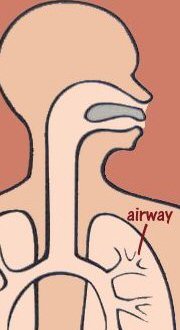 صل الحرف بمخرجه

Match the letter to its Makhraj
ف
ش
ع
ا
ض
ق
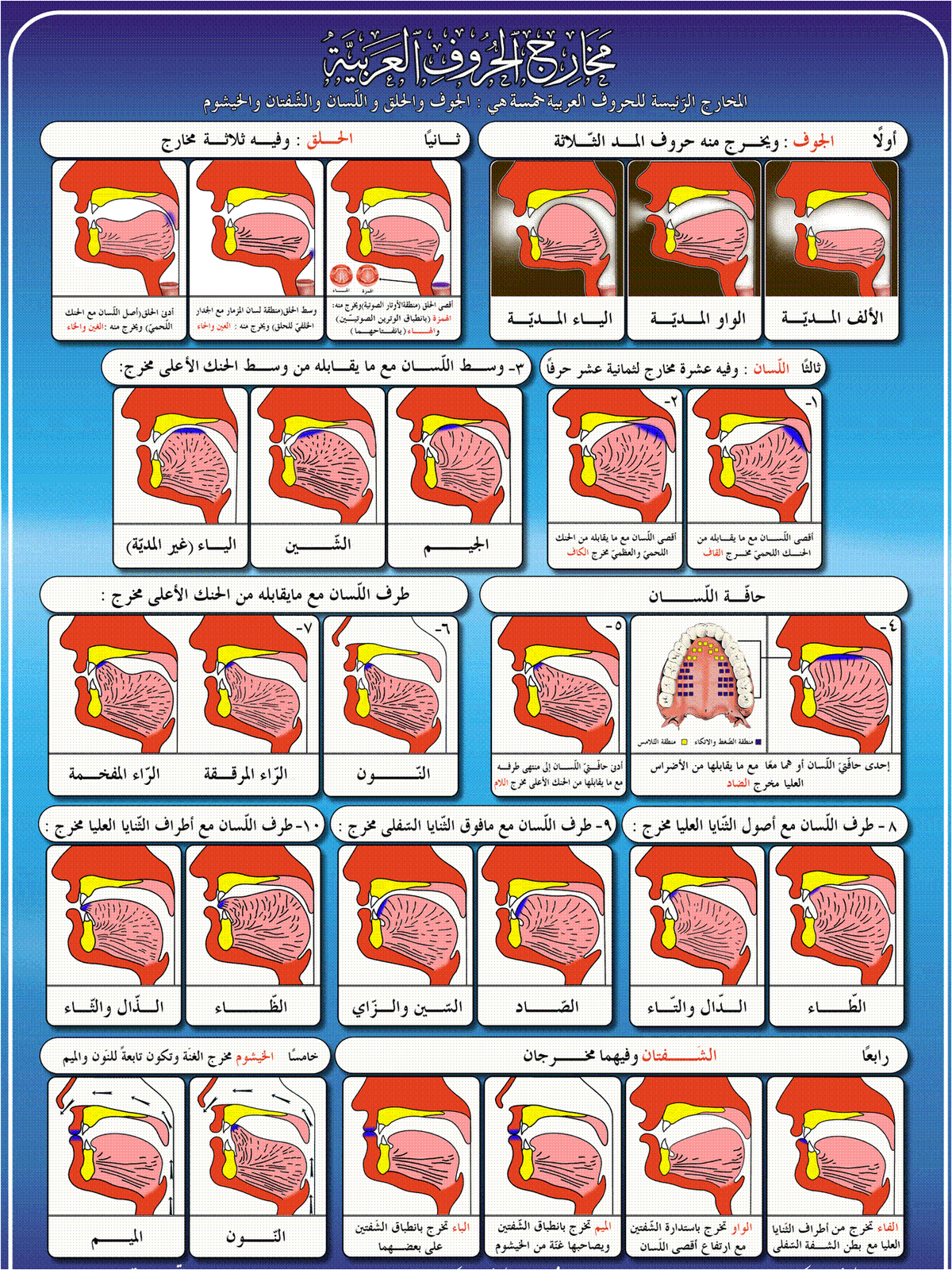 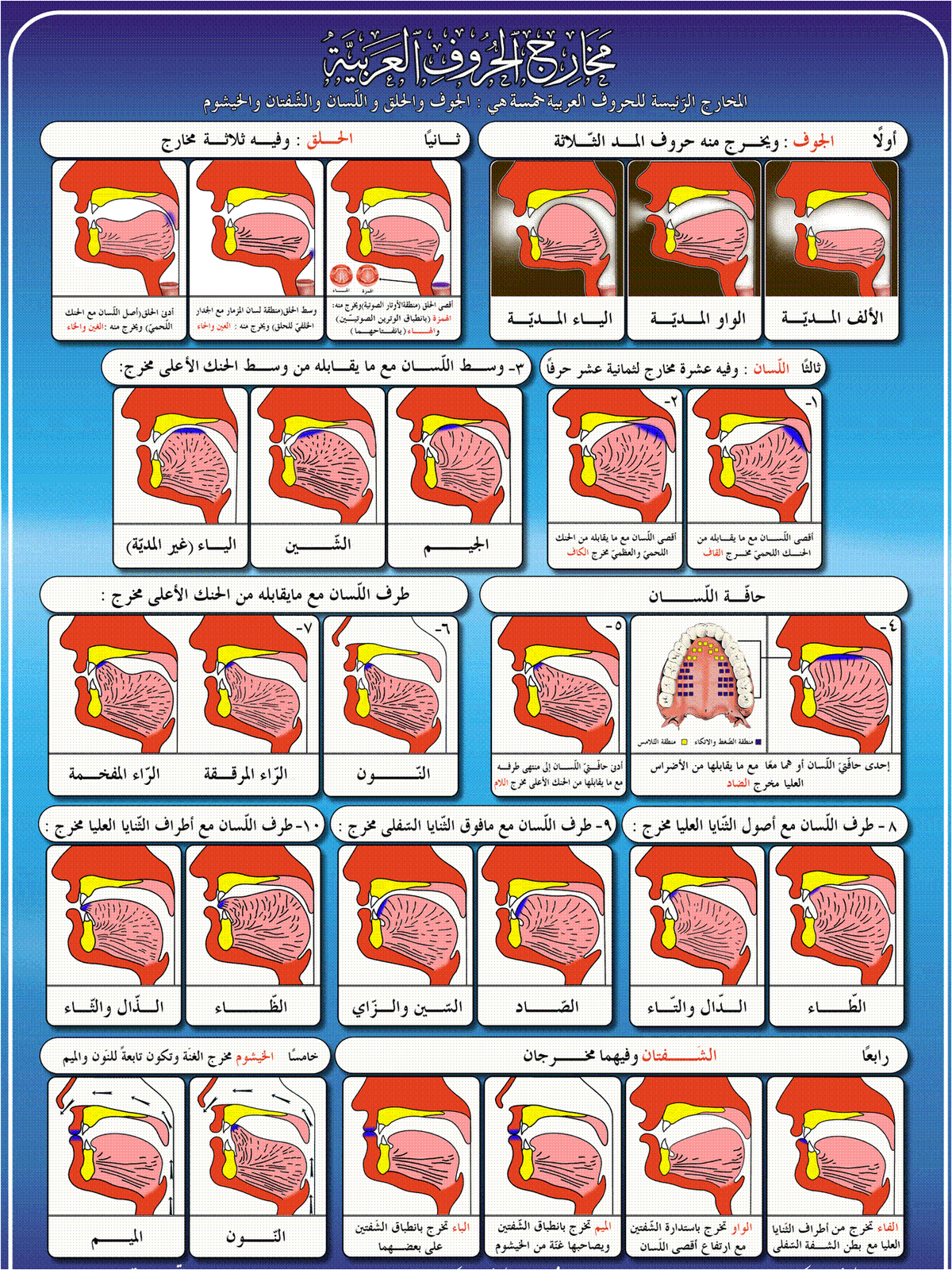 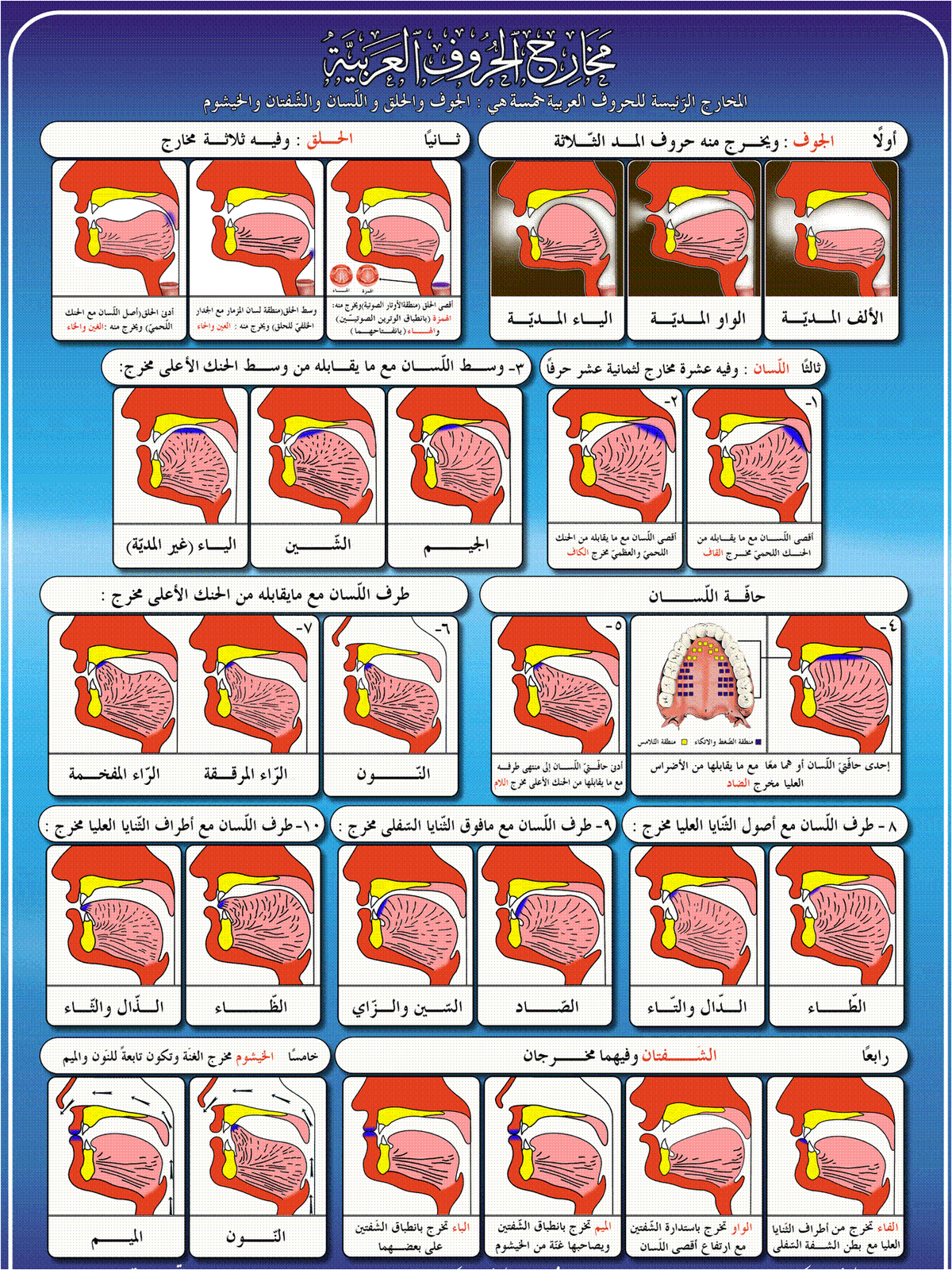 الثالثة – الفصل الرابع
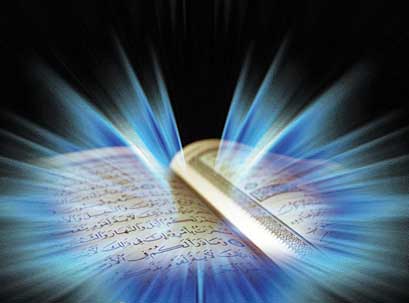 والله من وراء القصد
وهو يهدي السبيل
Jazakom Allah Khairan